48 Hour Summary
Donovan Tooke
Wednesday 09:00 Meeting
7 OCT 20
Daily: Monitoring systems and alarms. Performing footprint walkthroughs. Linac Beam Tuning

Monday
Booster Interlock Testing and Hipot
Booster RF turned on

Tuesday
MC6D magnet current testing went well
Booster Searched/Secured & Configuration Control unlocked
*Controlled Access State*

Wednesday
BNB wells are off for work
2
Presenter | Presentation Title
10/7/2020
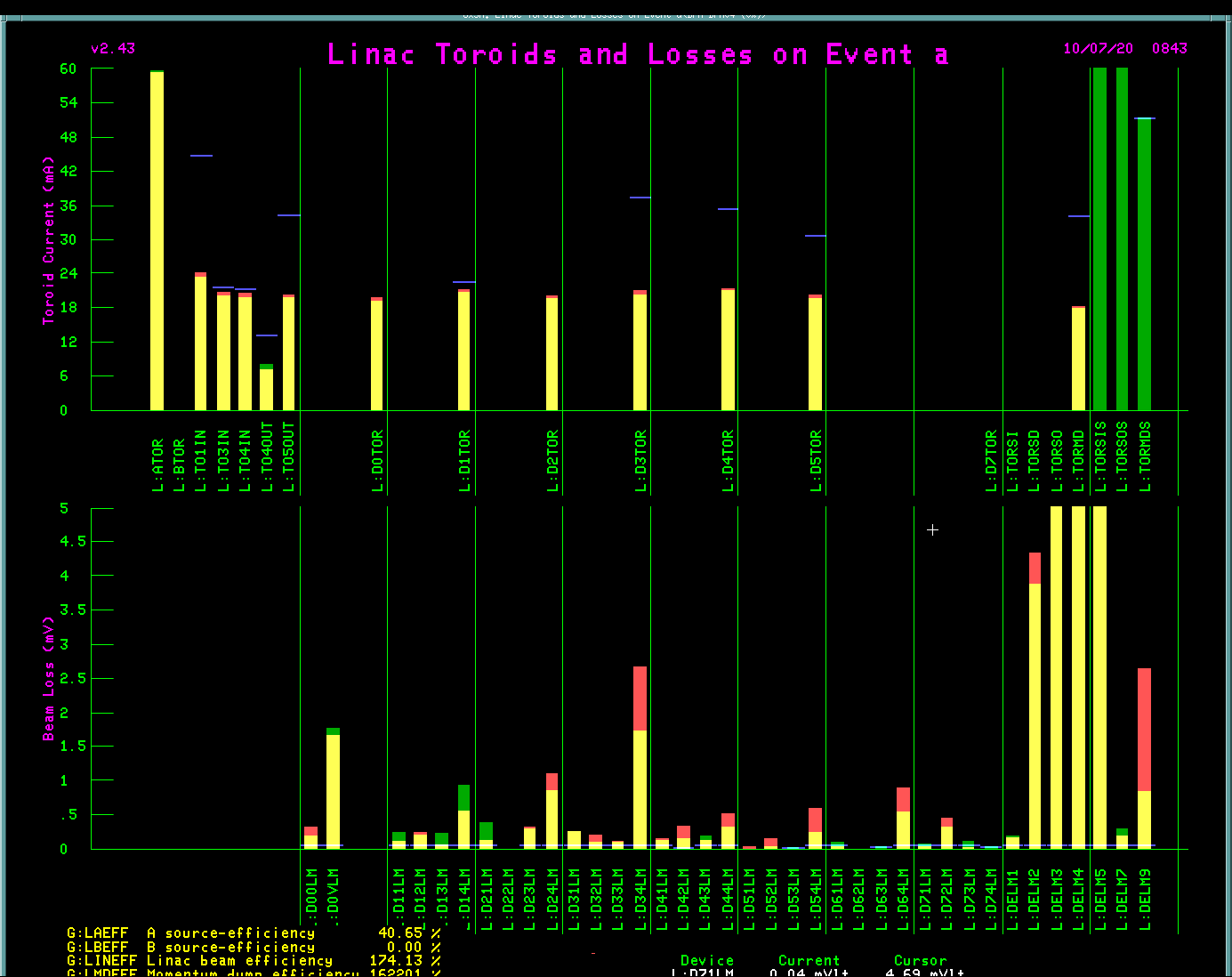 3
Presenter | Presentation Title
10/7/2020